SALES     MARKETING
v/s
+
v/s
+
Kaushal Veluri
Director – Marketing, Citrix Systems
What’s common ?
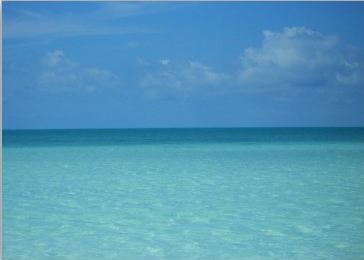 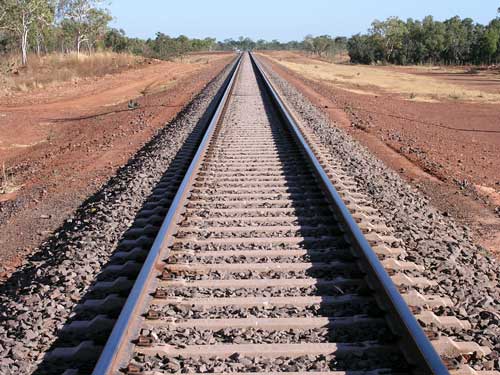 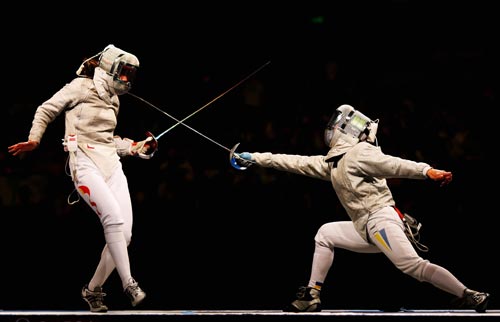 Why?
What is the issue?
PERCEPTION
MEASUREMENT
But wait……..
Do we need to align Sales & Marketing?
YES!
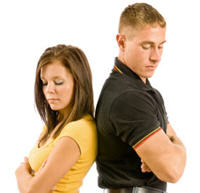 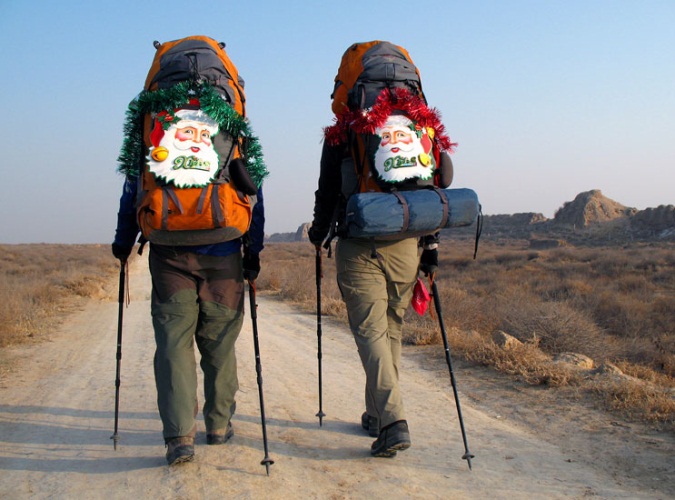 v/s
20% average growth in annual revenue
4% -ve growth in annual revenue.
47% of sales forecast generated by Marketing
5% of sales forecast generated by Marketing
Aberdeen Group Research
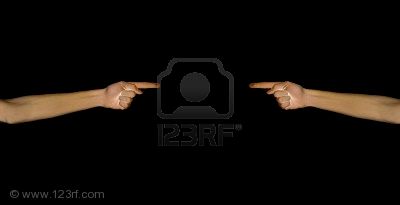 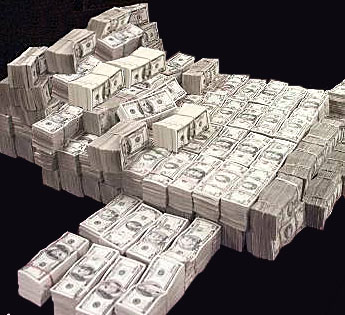 Sales
Marketing
PERCEPTION
Marketing View
Events
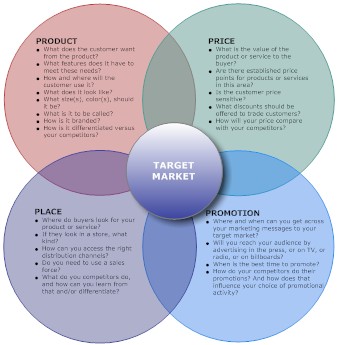 PR
PR
Positioning
PR
Demand Gen
Events
Demand Gen
PR
PR
Market Research
Events
Branding
Publicity
Branding
Print
Branding
Print
Branding
Positioning
Website
Website
Digital Marketing
TV / Radio
Website
TV / Radio
Events
Segmentation
Brand Mgmt
Social Media
Direct Mail
Events
Direct Mail
Demand Gen
Website
Branding
Website
Brand Mgmt
Demand Gen
Market Research
Positioning
Sales View
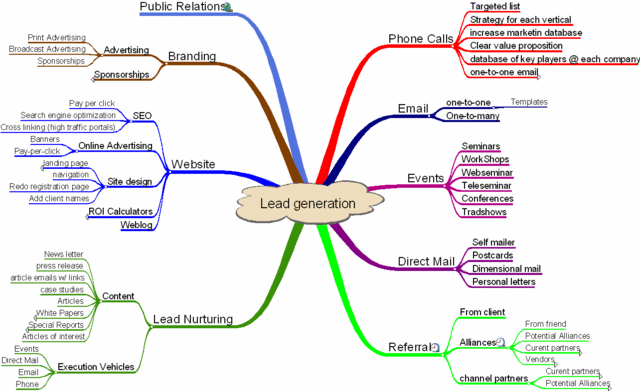 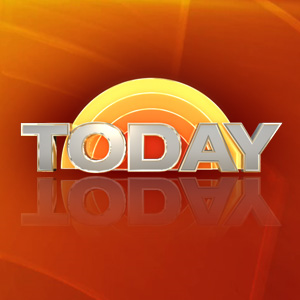 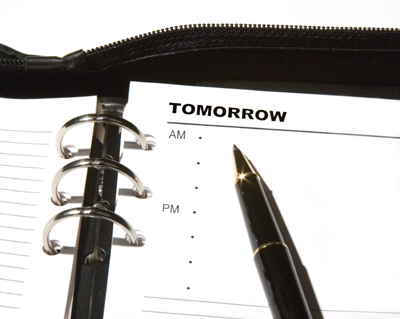 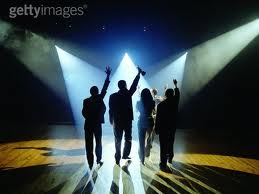 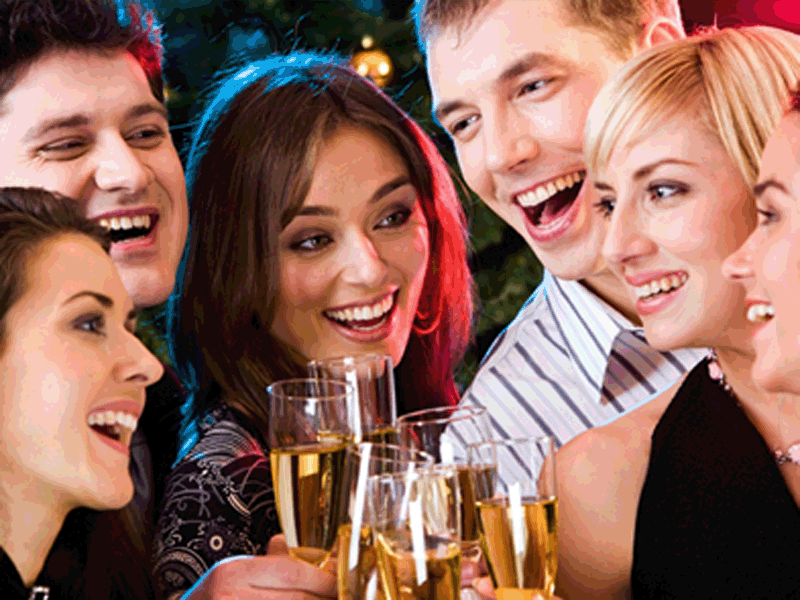 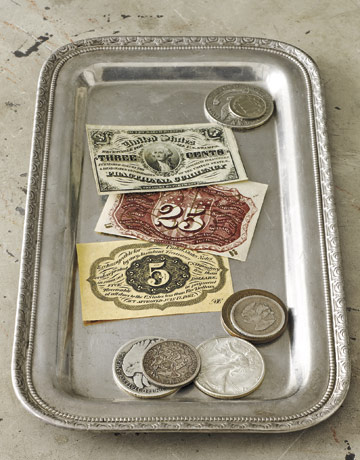 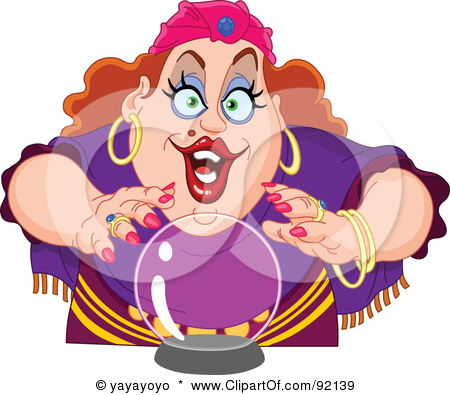 MEASUREMENT
Key Metrics for alignment
Marketing’s contribution to sales pipeline

Marketing generated leads converted into opportunities.
Aberdeen Group Research
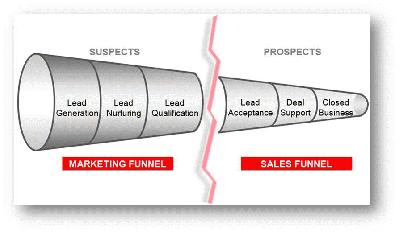 Perception Gap Analysis
Marketing
Outstanding
Sales
Very
Satisfactory
Satisfactory
Average
Not
Satisfactory
Poor
Horrible
Lead
Quality
Lead
Response
Lead
Distribution
Lead
Value
Lead
Closure
Lead
Quantity
So how do we bridge the gap ?How do we align?
TAG’EM Process
TALK

Talk to each other.
Do the Perception Gap Analysis Exercise.
Understand Business goals and objectives.
Go out on the field with your sales person.
Share your marketing plans with the sales teams.
Make them understand how it ties to business and more importantly to them.
AGREE

Discuss on objectives and agreed results.
Get agreement with all stakeholders in sales and marketing. 
Agree on the why’s, where’s, how’s and what’s of the marketing plan.
Get Buy-In!
GOAL

Define the objective of each activity 
Awareness ?
Education ?
Demand generation ?
Define the key metrics to be used to measure success.
Number of attendees ?
Number of leads ?
Number of downloads ?
Define Roles & Responsibilities for lead management.
EXECUTE

Communicate the execution process and roles & responsibilities with everyone – including sales.

Ensure Flawless Execution!
MEASURE

“What you can’t measure, you can’t manage”
Measure, Measure and Measure.
Set a process – automated or manual – to track measurement of objectives and metrics set earlier. 
Communicate regularly the status of metric measurement to the stakeholders.
T.A.G.E.M Process
AGREE

Discuss on objectives and agreed results.
Get agreement with all stakeholders in sales and marketing. 
Agree on the why’s, where’s, how’s and what’s of the marketing plan.
Get Buy-In!
T.A.G.E.M Process
GOAL

Define the objective of each activity 
Awareness ?
Education ?
Demand generation ?
Define the key metrics to be used to measure success.
Number of attendees ?
Number of leads ?
Number of downloads ?
Define Roles & Responsibilities for lead management.
T.A.G.E.M Process
EXECUTE

Communicate the execution process and roles & responsibilities with everyone – including sales.

Ensure Flawless Execution!
T.A.G.E.M Process
MEASURE

“What you can’t measure, you can’t manage”
Measure, Measure and Measure.
Set a process – automated or manual – to track measurement of objectives and metrics set earlier. 
Communicate regularly the status of metric measurement to the stakeholders.
TAG’EM Process
Agree
Goal
Talk
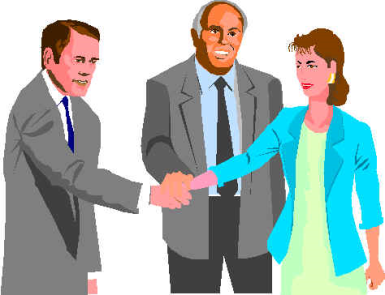 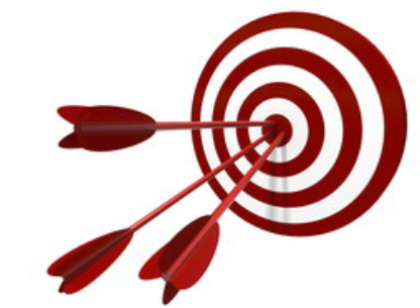 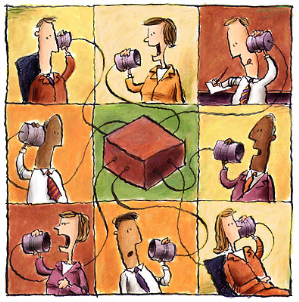 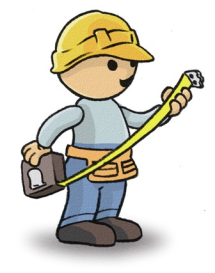 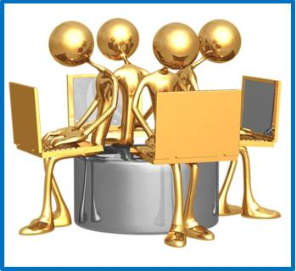 Measure
Execute
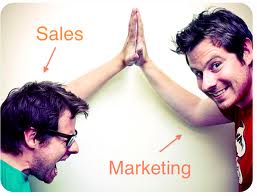 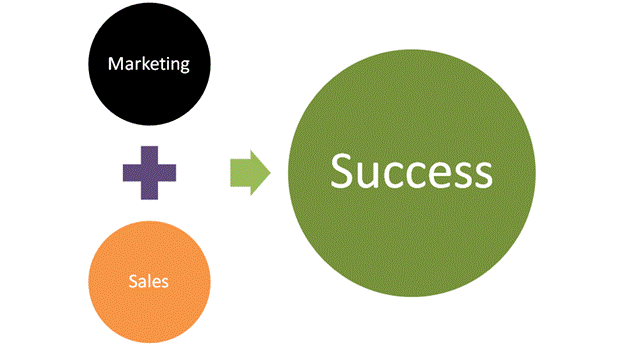 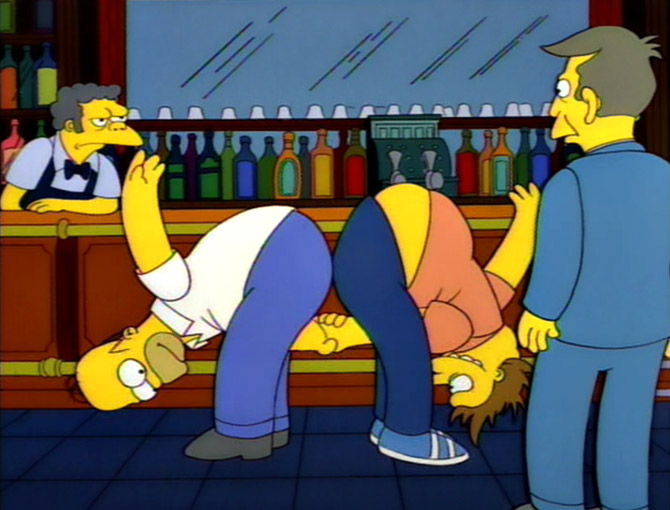 THANK YOU!
kaushal_veluri@yahoo.com